Luvat ja valvonta -palveluun liittyminen kuntien ja virastojen näkökulmasta
Luvat ja valvonta -palveluun liittyminen
Kristian Nokelainen, Consultor Finland Oy
Kristian Nokelainen, Consultor Finland Oy
Luvat ja valvonta –palvelun liittymisen vaiheet
Kokoa 
Lupa-asiointien tiedot liittymislomakkeelle ja toimita se palveluun
Liitä 
lupa-asiointisi  luvat ja valvonta –palveluun
Mahdollista
organisaatiosi toimiminen Luvat ja valvonta –palvelussa
Koskee kuntien, pelastuslaitosten ja sairaanhoitopiirien viranomaisia, joilla ei ole käytössään Virtu-tunnistusta  käytetään Suomi.fi-palveluja
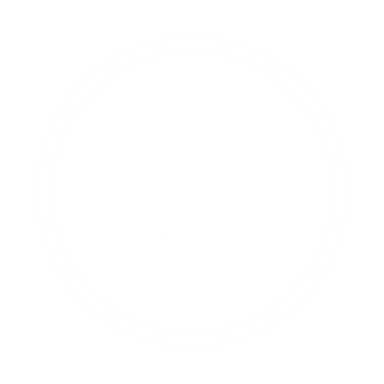 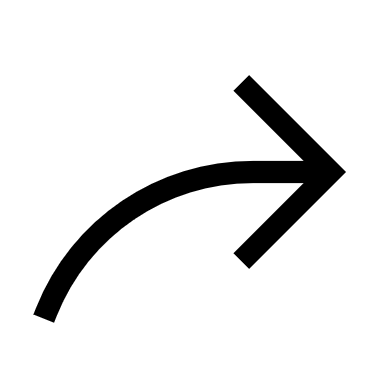 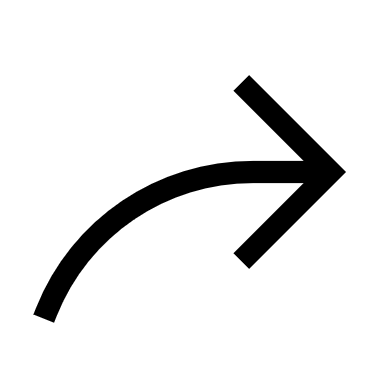 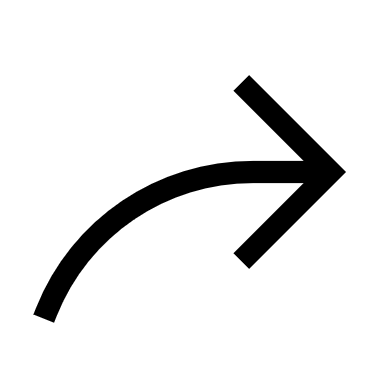 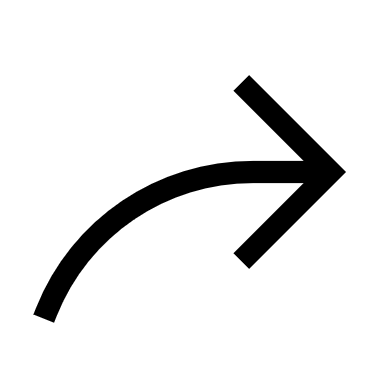 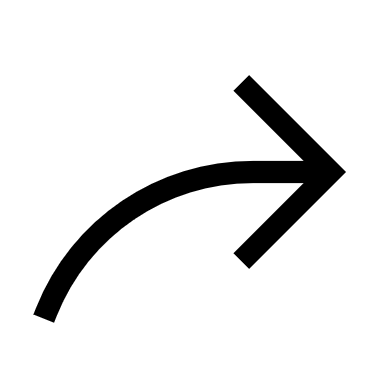 3
4
6
5
2
1
Viranomaiset, joilla ei ole Virtu-tunnistautumista käytössään (Suomi.fi tunnistautuminen)
Hakemus Virkailijavaltuuttamis-palveluun (DVV) ja Tunnistus -kyvykkyyden varmistaminen
Vahvistus Valtuutus-oikeuksien myöntämisestä (DVV)
Valtuuksien jakaminen organisaation sisällä
Kaikki viranomaiset (myös Virtu-tunnistautumista käyttävät)
4. Liittymislomake asioinneistasi Luvat ja valvonta –palveluun
5. Vahvistus liittymisistä Luvat ja valvonta –palveluun
6. Lupakuvauksien päivitys ja liittämiset Luvat ja valvonta -palveluun Palvelutieto-varannossa (PTV)
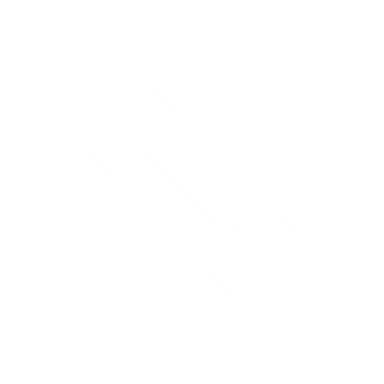 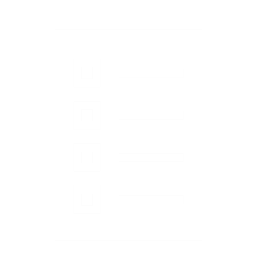 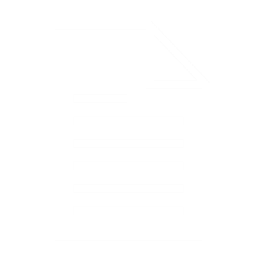 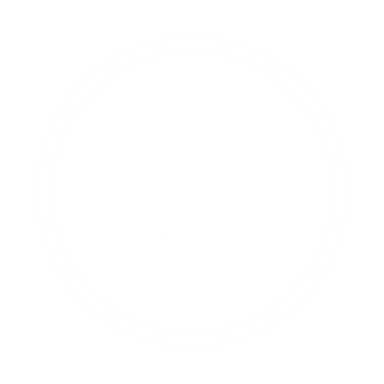 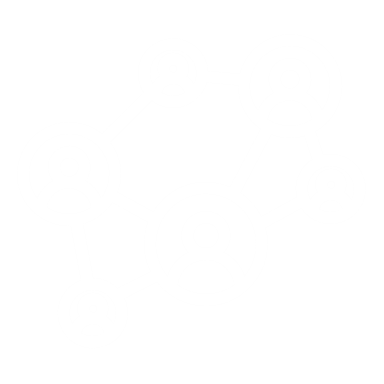 KEHA valtuuden pyytäminen ja Valtuuksien jakaminen
Liittymislomake asioinneistasi Luvat ja valvonta –palveluun
Vahvistus liittymisistä Luvat ja valvonta –palveluun
Hakemus Virkailijavaltuuttamis-palveluun (DVV) ja
Tunnistus
-kyvykkyyden varmistaminen
Vahvistus Edustajan valtuutusoikeuksien myöntämisestä (DVV)
Lupakuvauksien päivitys ja liittämiset Luvat ja valvonta -palveluun Palvelutieto-varannossa (PTV)
[Speaker Notes: Tänään keskitytään vaiheisiin 1-5 (mahdollista ja kokoa)
Vaiheet 1-3 koskevat suomi.fi –palveluja käyttäviä viranomaisia ml. Kunnat
Loput vaiheet kaikkia LV-palveluun liittyjiä]
Täytä hakemus Virkailijavaltuuttamispalvelussa (DVV)
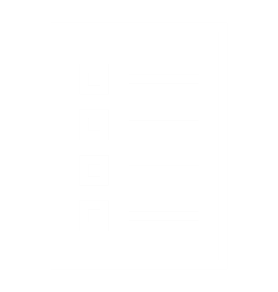 Virkailijavaltuuttamispalvelu (DVV)
Suomi.fi-tunnistus ja -valtuudet palveluiden hyödyntäminen Luvat ja valvonta –palvelun käyttämiseksi edellyttävät valtuuksia tiettyyn valtuusasiaan
Koska mm. kuntien edustamisoikeus ei ole selvitettävissä perustietorekisteristä, tulee valtuuksia hakea DVV:n Virkailijavaltuuttamispalvelusta (Suomi.fi) 

Digi- ja väestötietoviraston virkailijavaltuuttamispalvelu löytyy osoitteesta https://dvv.fi/virkailijavaltuuttamispalvelu
1
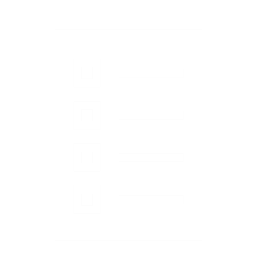 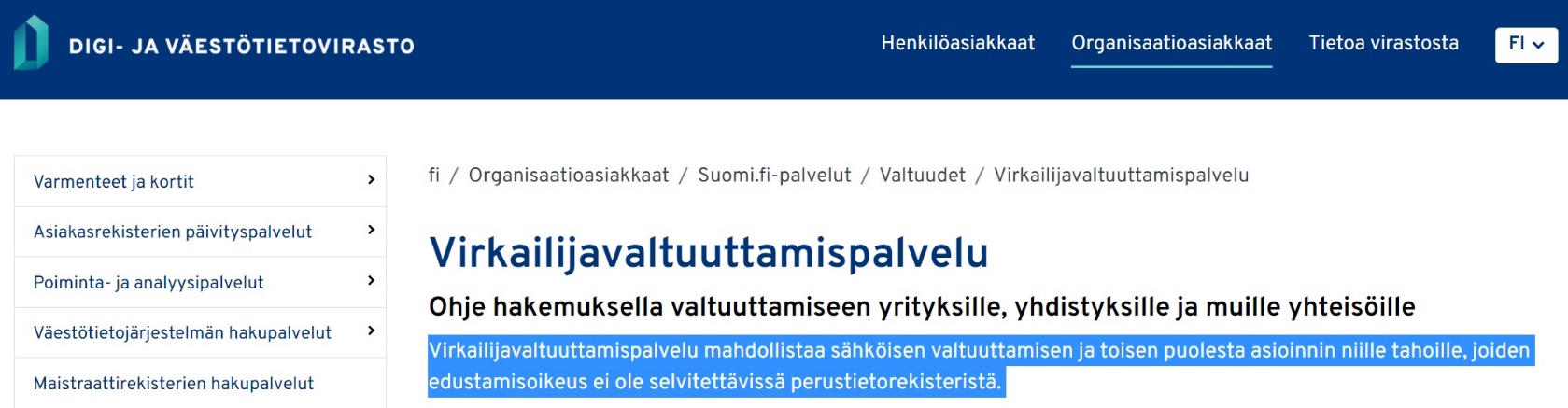 [Speaker Notes: Monessa kunnassa nämä ovatkin jo laajassa käytössä  Kuten muissakin Suomi.fi-palvelujen kautta käytettävissä palveluissa, tarvitaan Luvat ja valvonta –palvelun käyttämiseen omaa valtuusasiaa

Näitä ovat mm. yhteisöt, jolla ei ole rekisteriin merkittyjä edustajia (esim. julkiset viranomaiset, kunnat, seurakunnat, oppilaitokset, säätiöt, elinkeinoyhtymät ja kuolinpesät, joilla on Y-tunnus)]
Täytä hakemus Virkailijavaltuuttamispalvelussa (DVV)
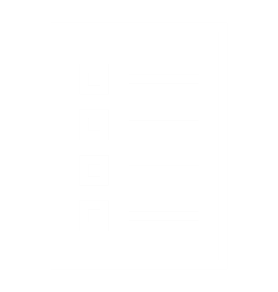 Täytä hakemus Virkailijavaltuuttamispalvelussa (DVV)
Yhden henkilöistä, jotka hoitavat suomi.fi-valtuuksien hallinnointia organisaatiossasi, tulee tehdä hakemus
Hakemuksen allekirjoittajaksi tarvitaan kuntien edustamisoikeudellisia henkilöitä
Haettava valtuutus on ”Edustajan valtuutusoikeus” ja se haetaan niille henkilöille, jotka hallinnoivat suomi.fi-valtuuksia organisaatiossasi

Valtuusasia, jolle ”edustajan valtuutusoikeutta” haetaan, on nimeltään: ”Lupa- ja valvonta-kokonaisuuksien viranomaiskäsittely”

Ohjeet löytyvät virkailijavaltuuttamispalvelusta (yleisohje, kohdentava)
1
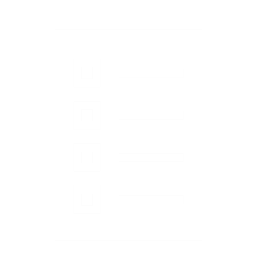 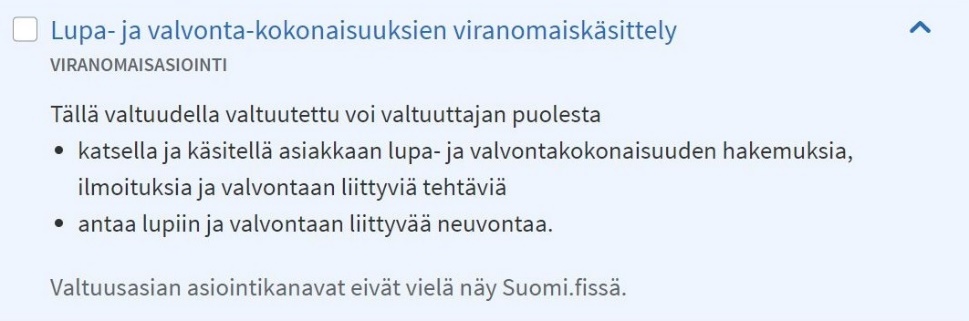 Täytä hakemus Virkailijavaltuuttamispalvelussa (DVV)
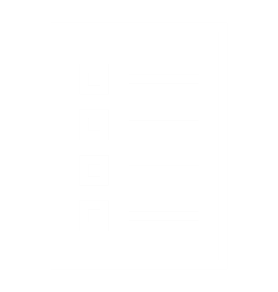 Varmista tunnistamiseen liittyvät kyvykkyydet
Varmista, että organisaatiosi kaikilla lupa-asiointeja käsittelevillä henkilöillä on mahdollisuus tunnistautua palveluun 

Suomi.fi-tunnistus toimii seuraavilla Suomessa laajasti käytössä olevilla välineillä:
pankkitunnukset
mobiilivarmenne
poliisin myöntämä henkilökortti
Digi- ja väestötietoviraston myöntämä toimikortti

Lisätietoja Digi- ja väestötietoviraston sivuilta: https://dvv.fi/tunnistus
1
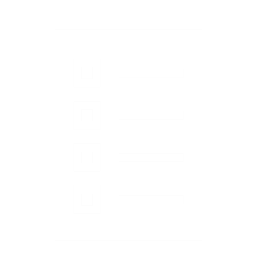 2
Vahvistus Valtuutusoikeuksien myöntämisestä (DVV)
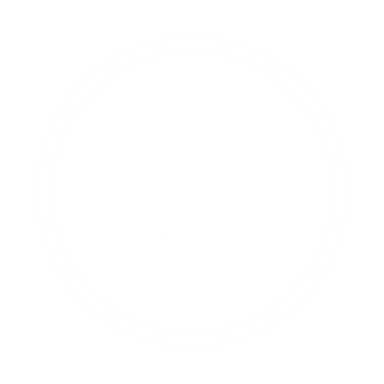 Vahvistus Valtuutusoikeuksien myöntämisestä (DVV)
Hakemus käsitellään virkailijavaltuuttamispalvelussa henkilön toimesta
Hakemuksen käsittelyaika on keskimäärin 1–2 viikkoa hakemuksen saapumisesta

Kun saat tiedon onnistuneesta valtuuden rekisteröinnistä, voit jatkaa seuraavaan vaiheeseen
[Speaker Notes: Jos hakemus on puutteellinen eikä pyydettyjä lisätietoja toimiteta annettuun määräaikaan mennessä, rekisteröintiä tai mitätöintiä ei voida tehdä ja hakemus hylätään]
3
Jaa Valtuudet organisaatiossasi
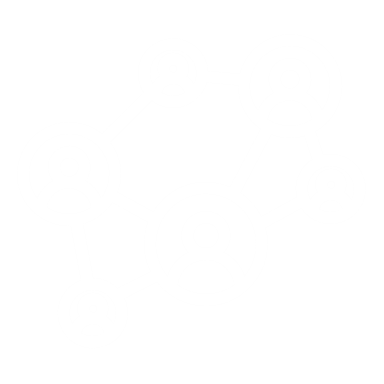 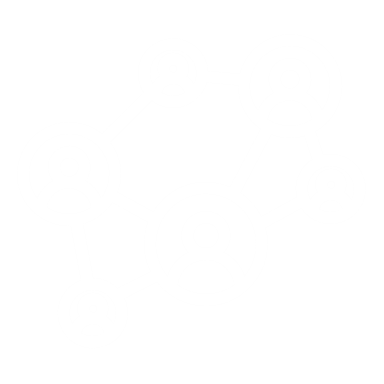 Pyydä Valtuus KEHA-keskukselta
Yhden organisaatiosi edustajan valtuutusoikeudellisen henkilön tulee pyytää valtuutta KEHA-keskukselta
Valtuus KEHA-keskukselta tarvitaan, jotta suomi.fi tunnistautumista käyttävä viranomaisorganisaatio voi asioida Luvat ja valvonta –palvelussa

Vaihekohtaiset ohjeet löytyvät ohjeesta (suomenkielinen, ruotsinkielinen) kunnan liittyminen Luvat ja valvonta –palveluun (RED II) sivuilta 11- 19
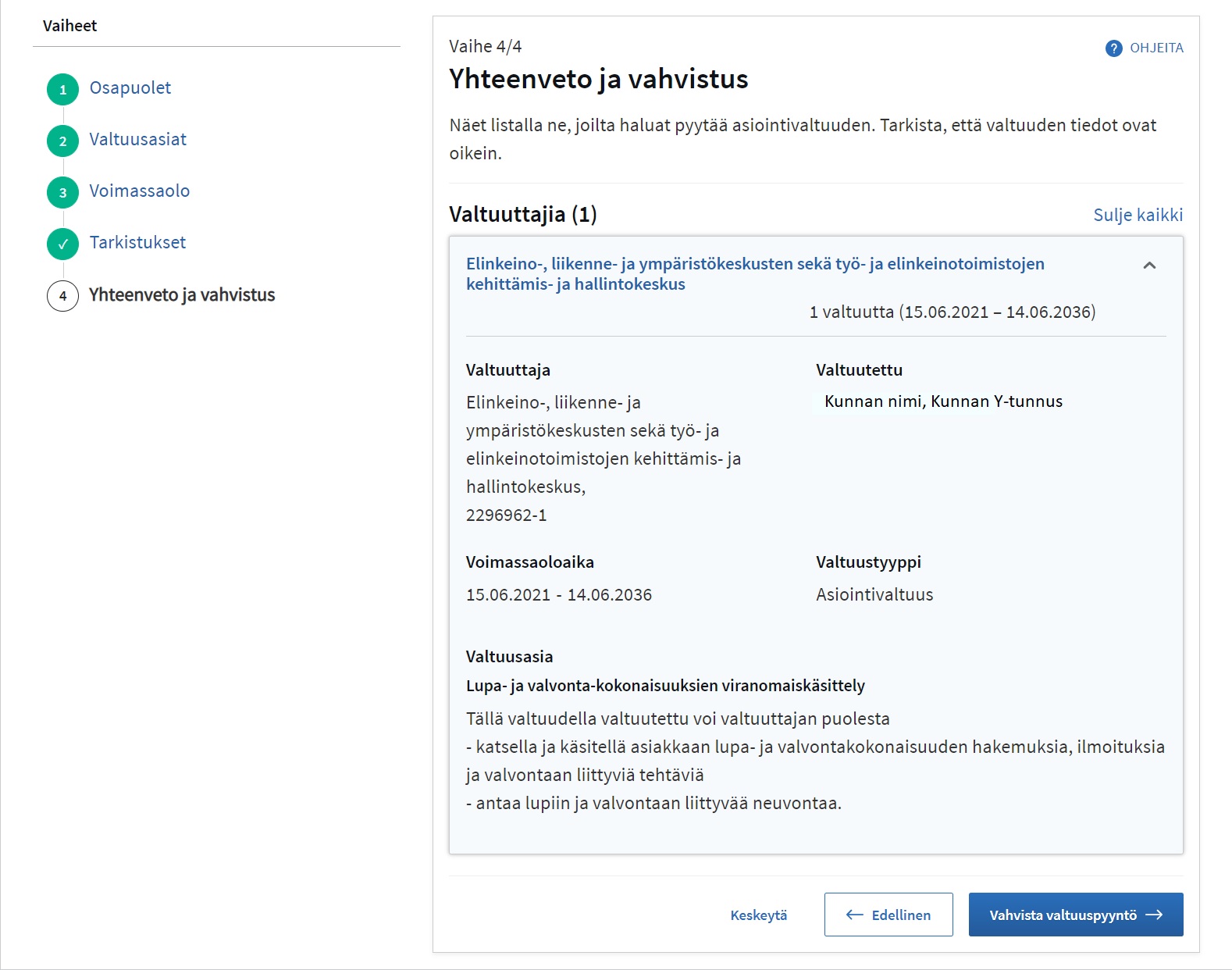 3
Jaa Valtuudet organisaatiossasi
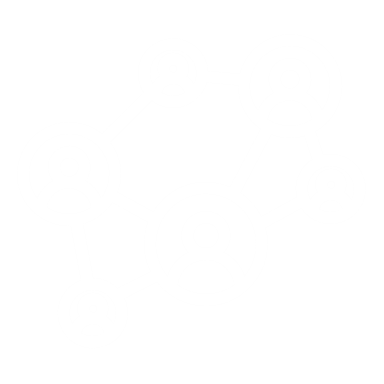 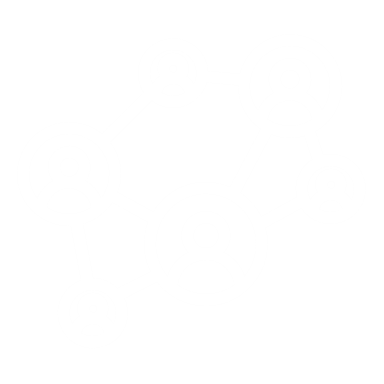 Jaa Valtuudet organisaatiossasi
Jaa valtuudet organisaatiossasi niille, joiden tehtävä on käsitellä lupa-asiointeja Luvat ja valvonta -palvelussa

Valtuuksia hallinnoivat organisaatiosi ”edustajan valtuutusoikeudelliset” henkilöt
Valtuusasia, jolle valtuutta annetaan / pyydetään: Lupa- ja valvonta-kokonaisuuksien viranomaiskäsittely
Anna tai pyydä valtuus Suomi.fi-valtuudet palvelussa
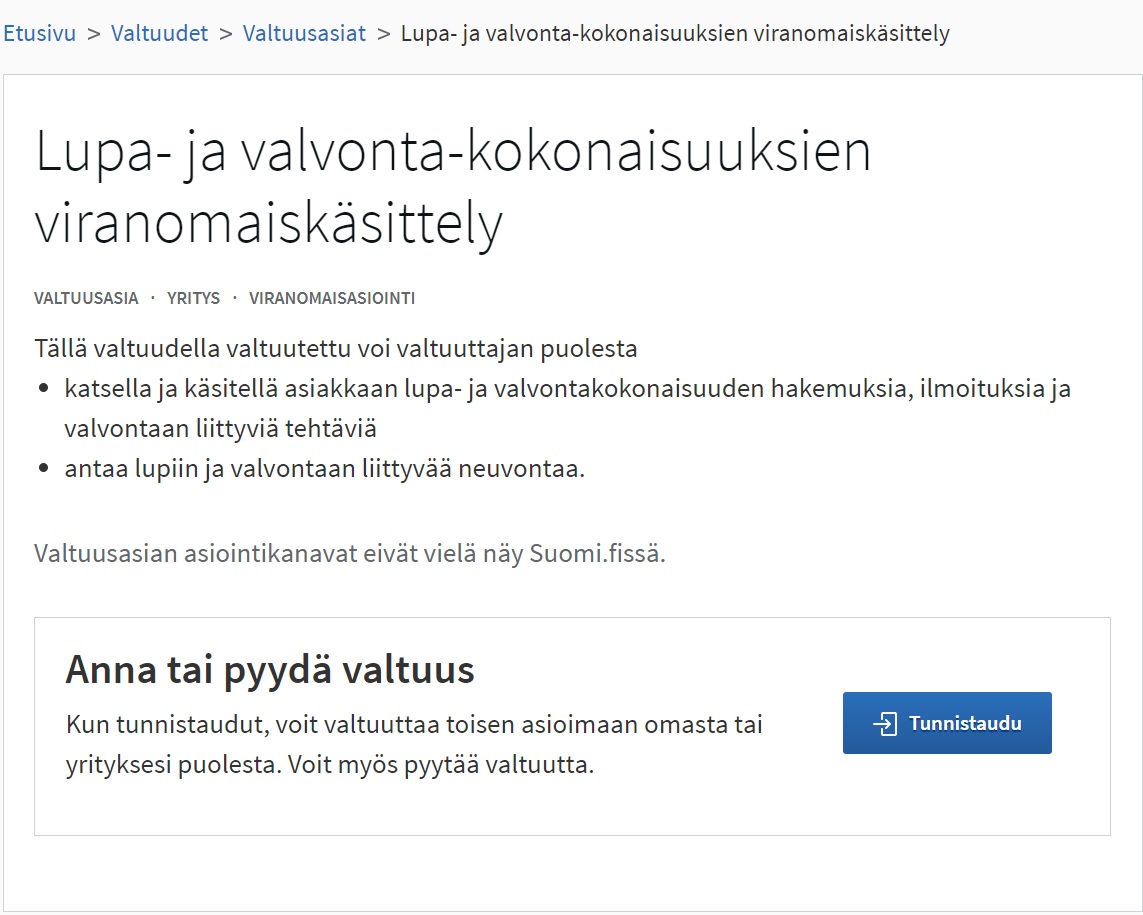 [Speaker Notes: Edustajan valtuutusoikeudellinen joutuu antamaan valtuuden myös itselleen lupia käsitelläkseen]
4
Liittymisen tehtävät Luvat ja valvonta –palveluun
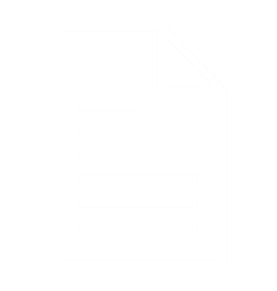 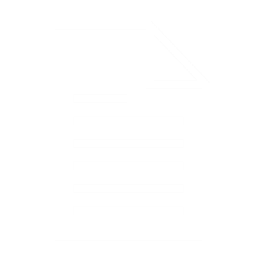 Liittymisen tehtävät Luvat ja valvonta –palveluun
Kokoa tiedot asioinneista liittymislomakkeelle
Kaikki lupa-asioinnit, jotka liittyvät uusiutuvan energian hankkeisiin (kts. taulukko)
Tarkemmat ohjeet löydät liittymislomakkeesta (suomenkielinen, ruotsinkielinen)

 Lähetä liittymislomake
Osoite: tuki.lv@ely-keskus.fi
5
Liittymisohje ja -lomake kunnille
Vahvistus liittymisestä Luvat ja valvonta -palveluun
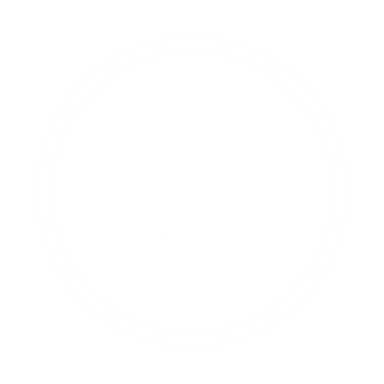 Aikataulu ja vahvistus liittymisestä Luvat ja valvonta -palveluun
Liittymislomakkeiden tiedot viedään Luvat ja valvonta –palveluun alla olevan aikataulun mukaisesti
Vastaanotettujen lomakkeiden tarkastus ja tietojen kokoaminen 3 viikon sykleissä (siniset pallot)
Tämän jälkeen tiedot viedään hallitusti 3 viikon välein ohjelmistojulkaisujen yhteydessä (kultaiset salmiakki-kuviot)
Tietojen palveluun vienti kestää yhteensä 3 – 6 viikkoa  Tietojen vienti vahvistetaan sähköpostilla yhteyshenkilölle
Vahvistuksen jälkeen asioinnit tulee testata (lomakkeen sisältö, heräteviestit) tuotannossa
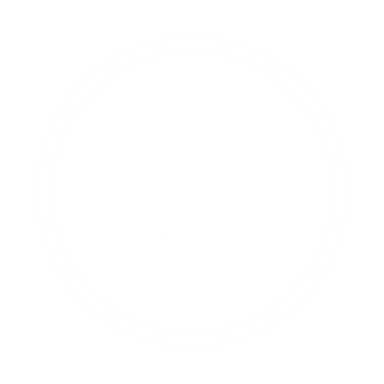 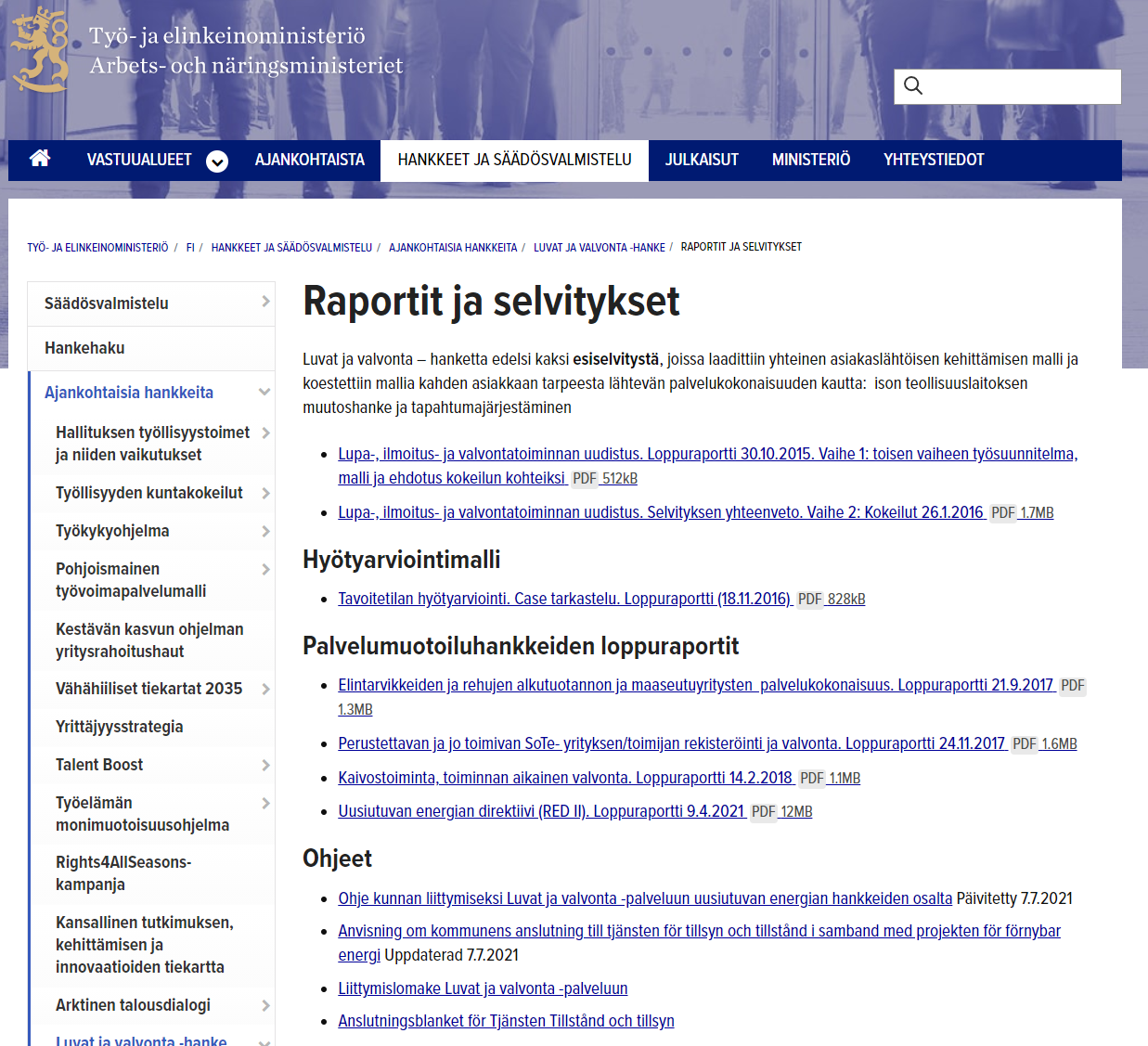 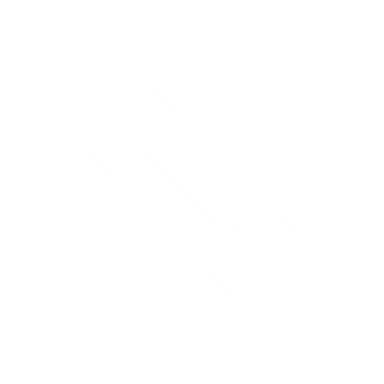 Ohjeet ja liittymislomakkeet
Ohjeet ja liittymislomakkeet suomeksi ja ruotsiksi löydät osoitteessa: https://tem.fi/raportit-ja-selvitykset
 Kiitos osallistumisesta 
YHDESSÄ YKKÖSIKSI!
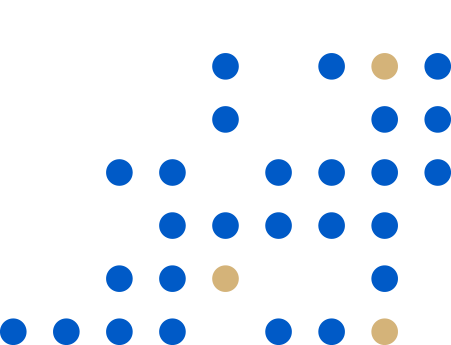 LUVAT JA VALVONTA -HANKE
12